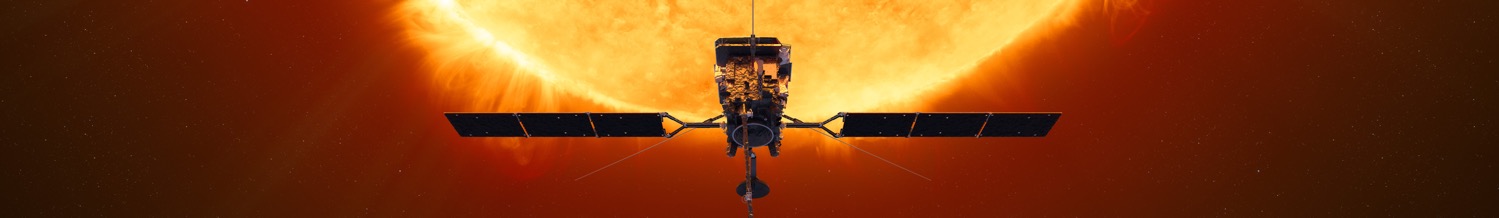 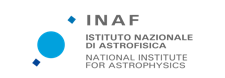 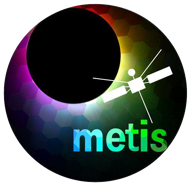 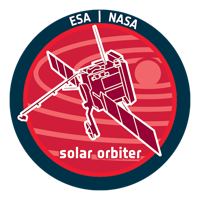 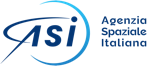 Metis status and science so far
Marco Romoli, Roberto Susino & the Metis Team
January 27th, 2025
2nd Metis Science Meeting, Catania, January 27-29, 2025
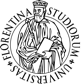 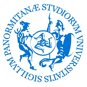 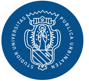 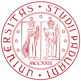 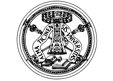 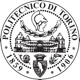 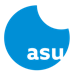 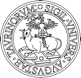 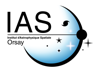 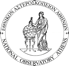 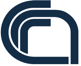 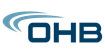 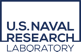 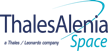 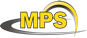 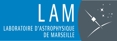 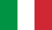 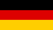 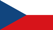 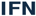 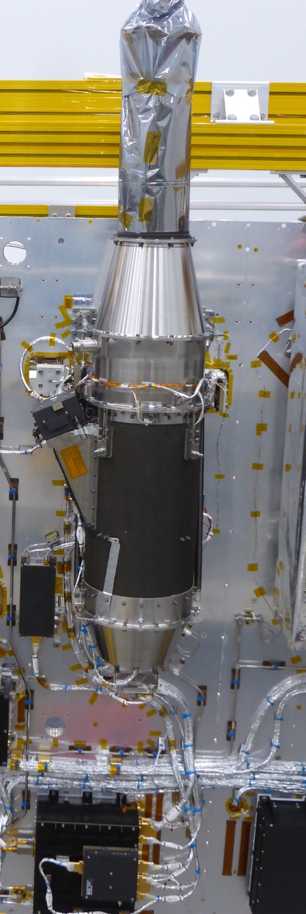 Metis: the Solar Orbiter coronagraph
Metis is an externally-occulted coronagraph designed to provide full imaging of the extended corona in:
total and polarised visible-light brightness (580-640 nm)
UV HI Lyman-α line (121.6 ± 10 nm)

Metis observations allow the investigation of the:
density distribution of coronal e- and HI atoms (protons)
2D solar-wind outflow (HI/proton component)
large-scale dynamics of e- and HI in CMEs and                                                      other solar transients
FoV  (1.6° × 2.9° annular, 1.7 – 3.0 R◉ @ 0.28 AU)
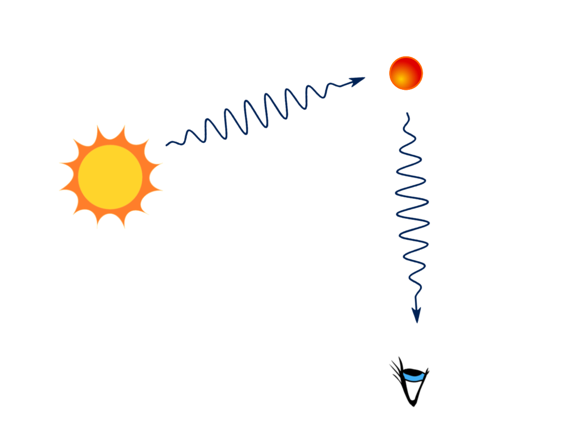 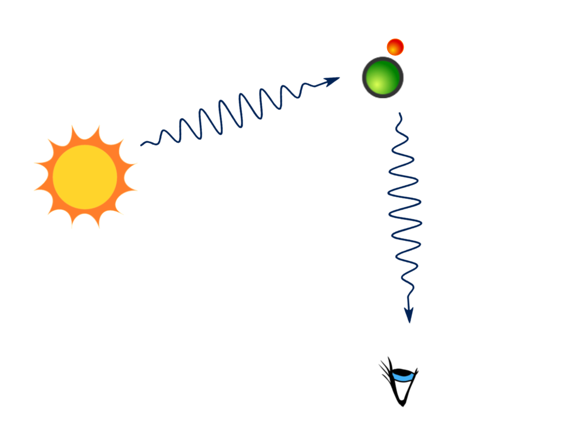 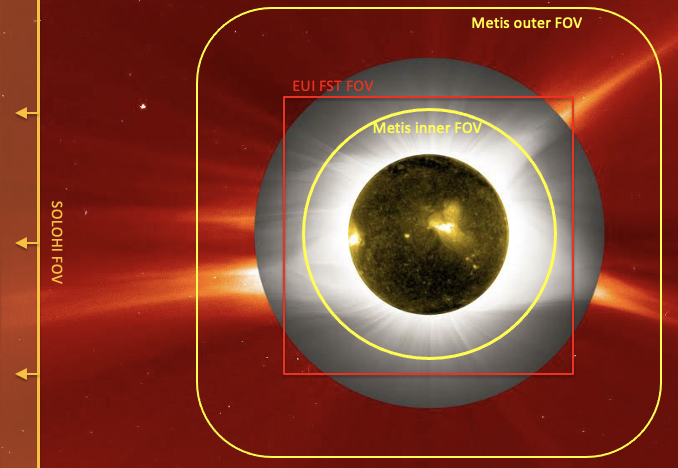 e-
HI
Lα
Lα
K-corona B, pB
Resonant scattering
Thomson scattering
2
Metis performance:
Radiometric calibration
Spatial & temporal resolution
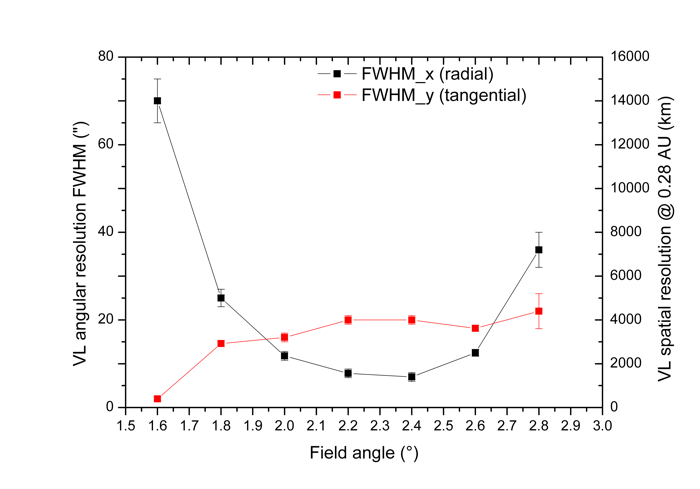 VL and UV radiometric calibration performed on ground is checked periodically using bright UV stars, with dedicated observations.

Radiometric calibration under refinement for Data release 2.
Spatial resolution: checked in-flight with Star observations
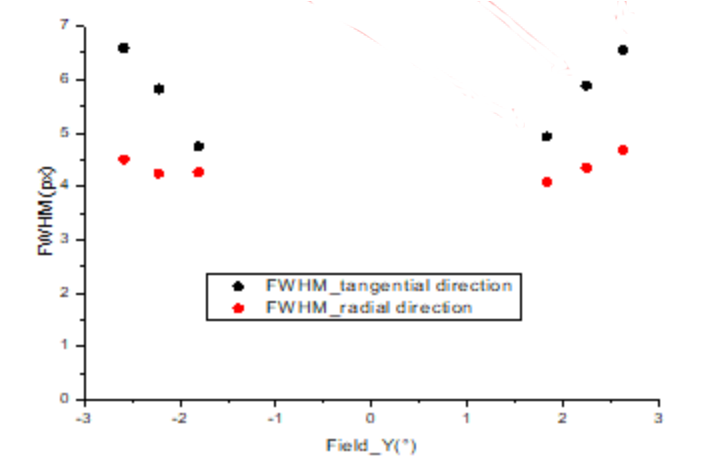 Specs resolution
VL
< 2pxl
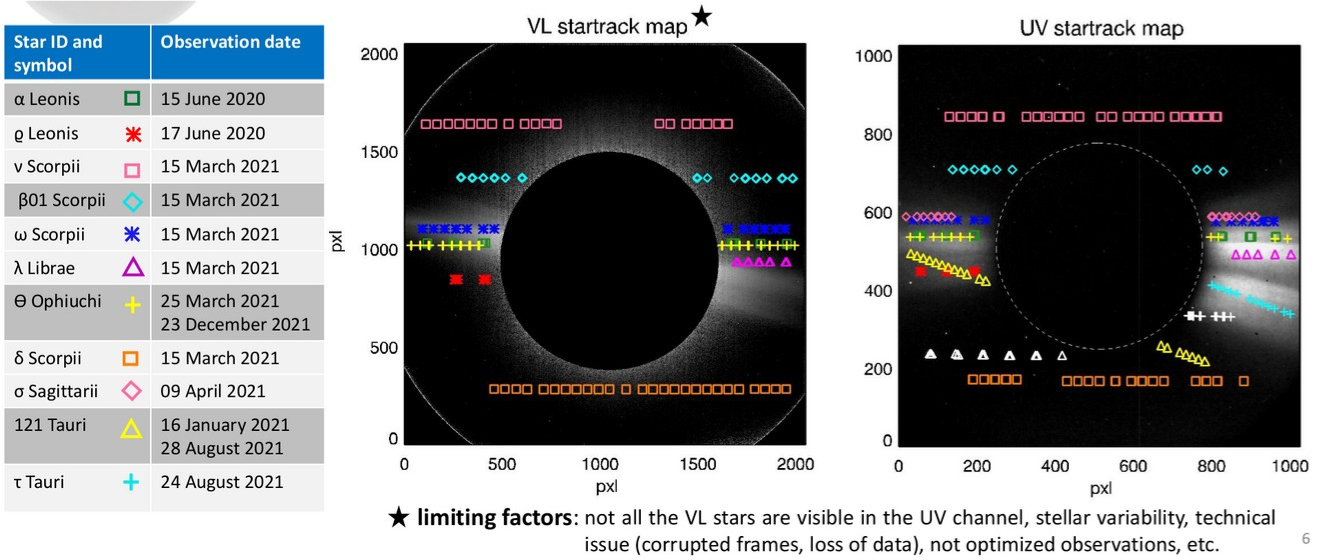 Pixel size
Specs resolution
Pixel size
UV
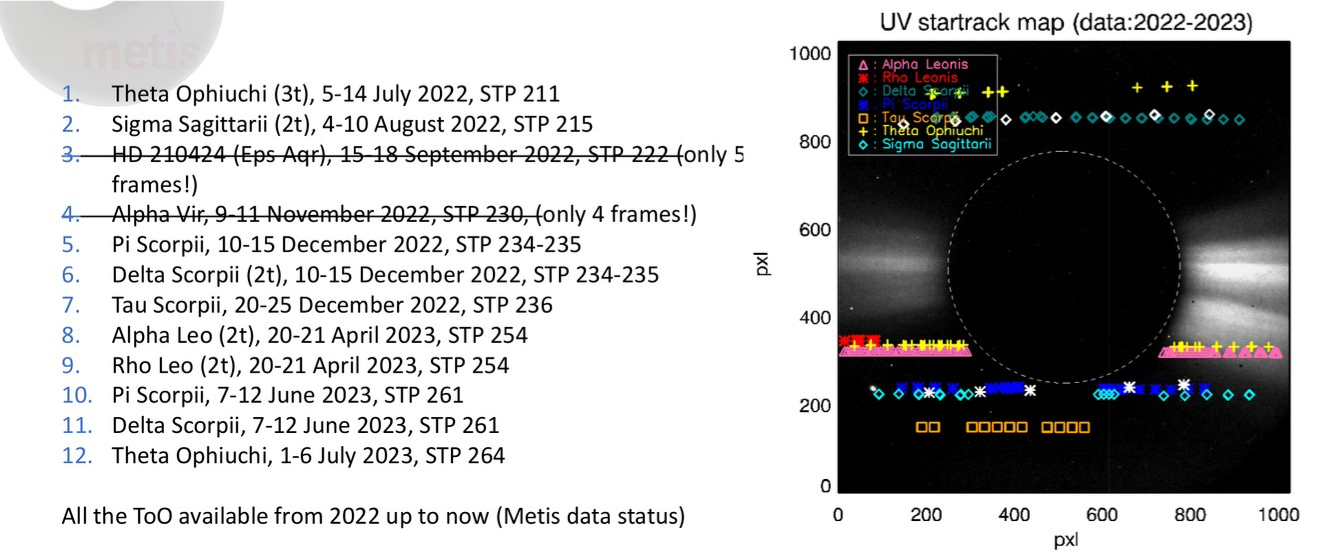 Cruise Phase
Between 4 and 7 pxls
NMP
Temporal resolution:UV: > 1s limited by countrateVL: 60s in pB, 20s in tB, >1s in fixed polarization
De Leo+, 2024
De Leo+, 2025 in press
3
UVD Anomaly
The UV detector displays a variable radiometric behaviour with periodic fluctuations in intensity
The work to understand a eventually correct the issue is in progress.
Test correction for radial perturbations
Proof of concept in principle promising, but needs more work.  
To be verified: how frequent are these kind of “symmetric” perturbation.
Courtesy of V. Andretta
Bemporad+, 2024   Frassati+ 2024         Russano+ 2024       Heinzel+ 2023         Niembro+ 2023       Zimbardo+ 2023       
Mierla+ 2023          Rodriguez+ 2023    Bemporad+ 2022    Andretta+ 2021
Understanding coronal mass ejections (CMEs) beyond 1.7 R☉: propagation and evolution, physical parameters inside all features of the eruption (CME front, cavity, shock front and eruptive prominence)
Grimani+, 2021, 2023, 2024
VL detector cosmic ray matrices to monitor the galactic and solar proton flux during the solar cycle
Bemporad+, 2023
Corso+, 2025 in progress
Solar system objects: comets, asteroids
Solar wind velocity on the plane of the sky by means of the Doppler dimming technique
F-corona
Antonucci+2023    Telloni+ 2023
Romoli+ 2021       Capuano+ 2021
UV stars
UV imaging -> proton density
VL pB and B imaging -> electron density
Ventura+, 2023
Andretta+, 2025 in progress
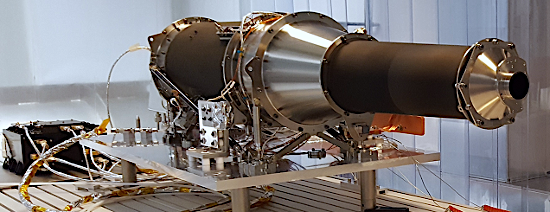 Telloni+, 2021, 2022, 2023
Electron density fluctuations measured in the VL show the presence of propagating blobs and wave structures at different frequencies
Evolution of the solar corona dynamic and thermal state into the heliosphere (PSP quadrature).
Study structure and dynamics of the full corona: magnetic field morphology , steady coronal features
Switchbacks in the solar magnetic field
Synergy with space and ground based assets
(PSP, SOHO, STEREO, DKIST, and more)
Unprecedented temporal coverage (> 1s)  and spatial resolution (> 5000 km)
Telloni+, 2023
Vasquez+, 2023, 2024
Abbo+, 2025 submitted
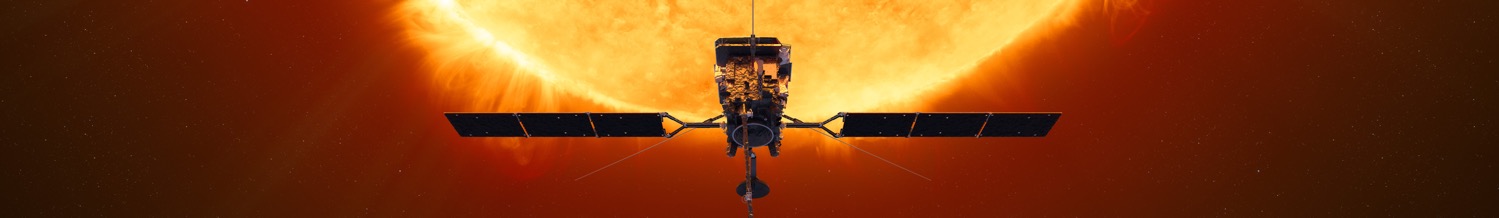 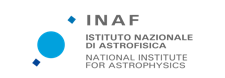 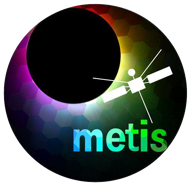 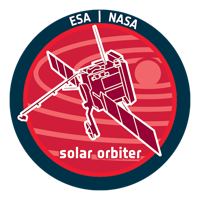 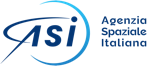 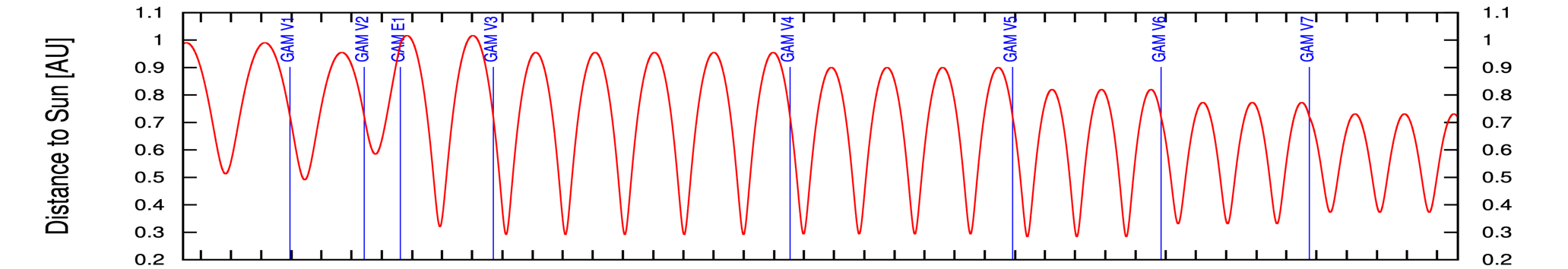 What’s next: Out-of-ecliptic in NMP and EMP
Cruise
Nominal Mission
Extended Mission
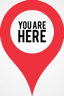 More perihelia at 0.29 au
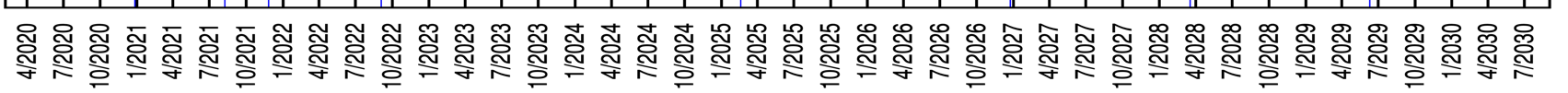 In-situ instruments are operating 24/7
3 Remote-Sensing Windows of ~10 days each per ~6-months orbit, around perihelia, min/max latitude and other interesting configurations
Plus: Regular remote-sensing synoptic observations
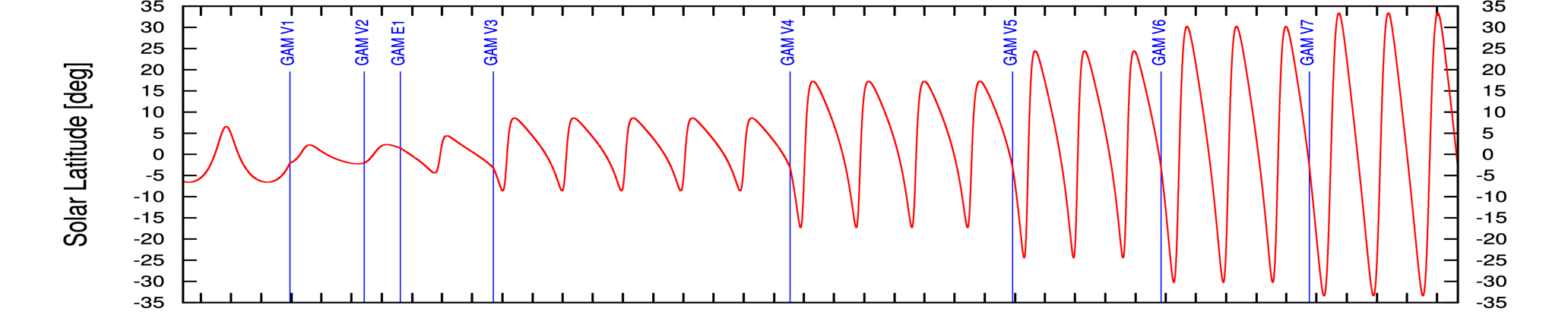 -17° in Feb 2025
-24° in Jan 2027
-30° in Apr 2028
-33° in Jul 2029
[Speaker Notes: Min. latitude - Perihelion - Max. Latitude

2024 MAR 24  2024 APR 04  2024 APR 28
-7.99 deg.   0.29 AU 7.99 deg. 
2024 SEP 20  2024 SEP 30  2024 OCT 25
-7.99 deg.   0.29 AU 7.99 deg. 
2025 MAR 22  2025 MAR 31  2025 APR 28
-16.8 deg.   0.29 AU 16.8 deg. 
2025 SEP 07  2025 SEP 16  2025 OCT 14
-16.8 deg.   0.29 AU 16.8 deg. 
2026 FEB 22  2026 MAR 03  2026 MAR 31
-16.8 deg.   0.29 AU 16.8 deg. 
2026 AUG 10  2026 AUG 19  2026 SEP 16
-16.8 deg.   0.29 AU 16.8 deg. 
2027 JAN 28  2027 FEB 06  2027 MAR 02
-23.5 deg.   0.28 AU 23.5 deg. 
2027 JUN 27  2027 JUL 06  2027 JUL 29
-23.5 deg.   0.28 AU 23.5 deg. 
2027 NOV 23  2027 DEC 03  2027 DEC 26
-23.5 deg.   0.28 AU 23.5 deg. 
2028 APR 25  2028 MAY 07  2028 JUN 03
-29.6 deg.   0.32 AU 29.6 deg. 
2028 SEP 22  2028 OCT 04  2028 OCT 31
-29.5 deg.   0.32 AU 29.6 deg. 
2029 FEB 18  2029 MAR 03  2029 MAR 30
-29.6 deg.   0.32 AU 29.6 deg. 
2029 JUL 23  2029 AUG 11  2029 SEP 06
-32.9 deg.   0.37 AU 33.0 deg. 
2029 DEC 20  2030 JAN 08  2030 FEB 03
-33.0 deg.   0.37 AU 33.0 deg. 
2030 MAY 19  2030 JUN 06  2030 JUL 03
-33.0 deg.   0.37 AU 33.0 deg. 
——-
Venus GAM on:
2020 DEC 27
2021 AUG 09
2022 SEP 04
2025 FEB 18
2026 DEC 24
2028 MAR 18
2029 JUN 10
2030 SEP 02]
What’s next: Out-of-ecliptic in NMP and EMP
VGAM-4 on February 18, 2025 to 17deg inclination wrt ecliptic plane
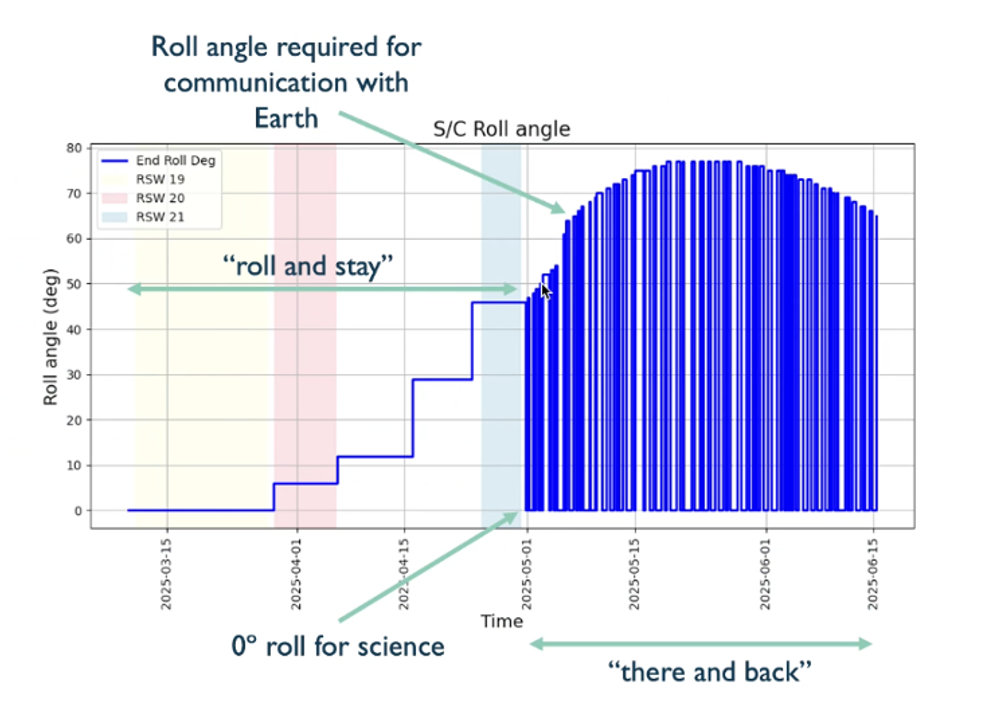 Communication rolls
7
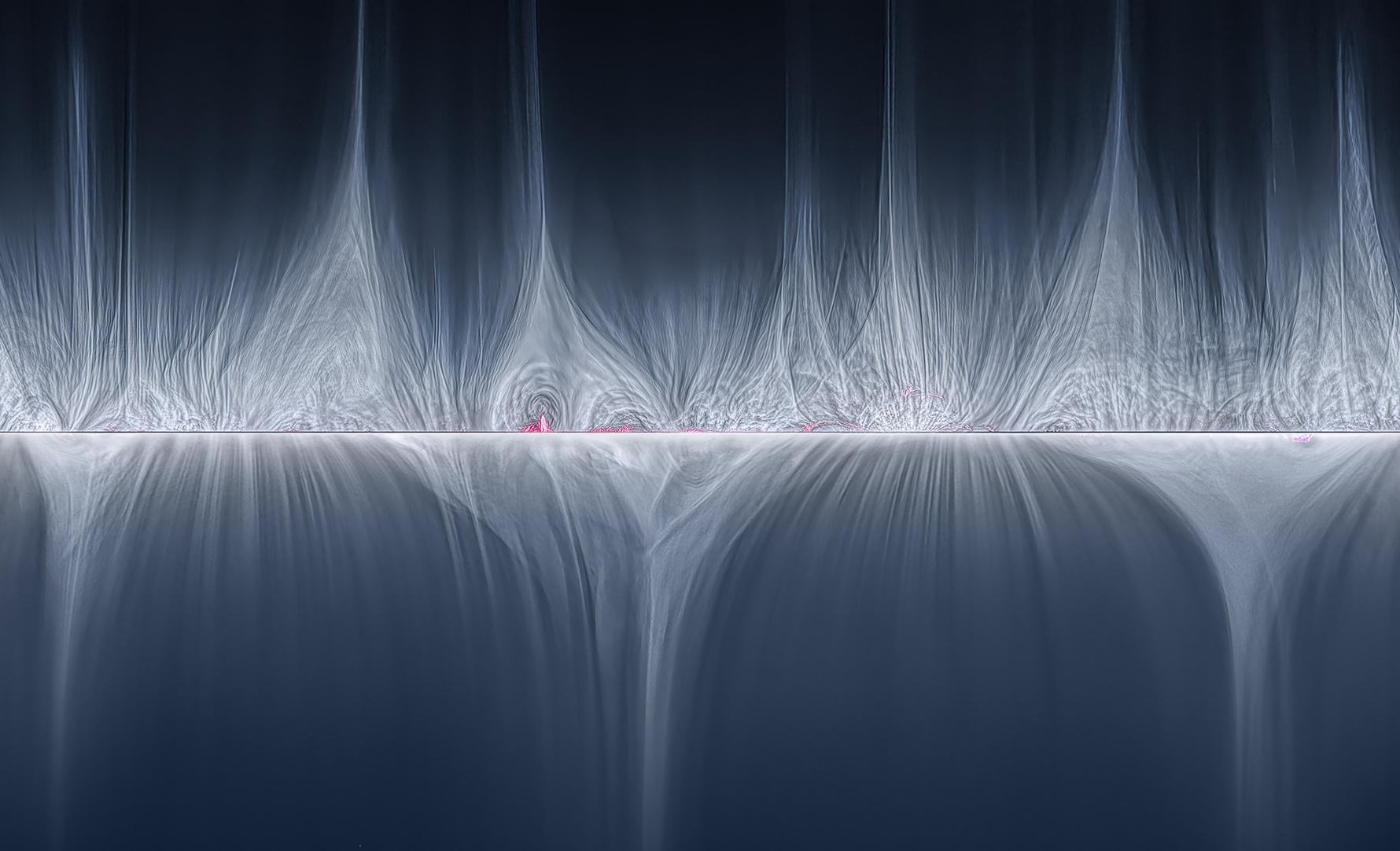 ?
2023: Solar Max
2030: Solar Poles
8
2017: Solar Min
Credits: P. Ward, Barden Ridge Observatory
Out-of-ecliptic science
The out-of ecliptic vantage point, later in the Solar Orbiter mission, offers the opportunity to coronagraphs to observe for the first time the corona from mid-latitudes and to investigate: 
the longitudinal extent of coronal features and solar wind with possible longitudinal patterns related to the magnetic field polarity
the longitudinal structure and distribution of the propagating CME plasma and their geoeffectiveness 
Monitoring of galactic cosmic rays modulation out-of-ecliptic would be very important
Summary of proposed SOOPs for LTP19 (Mar-Jun 2025)
Below the proposed SOOPS for LTP19 perihelion in the second quarter of 2025 
First year with SOLO out of the ecliptic
SOOP Pole-to-Pole (Coord. A. Burtovoi) RSW20Latitudinal scan of solar corona for morphology, 3D latitudinal tomographic reconstruction and F-corona. Cosmic rays pole-to-pole scan.
SOOP Dark Halos: (Coord. Serena Lezzi) New SOOP proposal to be performed in coordination with Earth based assets (RSW19)SOOP Density fluctuations: at larger heights (RSW19)Run the SOOP away from perihelia (distance ~0.35 au), to observe the corona up or above 4 solar radii. 
SOOP Eruption watch: Eruption watch: improvements of CME watch (anywhere it fits in RSW19-RSW21)
Comets: No comets, Comet-like asteroid (RSW 20): Phaethon (V. Da Deppo, A. Corso)
Stars: Calibration stars (V. Andretta) 
Sun-Earth conjunction, X-calibrations with Earth-based coronagraphs  and Stereo in RSW19 (inferior)(A. Burtovoi). 
SOOP_Coronal-He-Abundance Coordinated coronagraphic mode of EUI above 0.45au RSW19 (Sun-Earth line) (Coord. Andretta, Auchère)
Science Activity Plan (SAP)
Metis observation
Solar Orbiter is on the ecliptic plane until February 2025.

Observations strongly limited by telemetry

Metis observations performed:  

during Remote Sensing Windows (RSWs) within the framework of the Solar Orbiter Observing Plans (SOOPs) with payload shared objectives (30 days/orbit) 

along the rest of orbit as synoptics (the cadence has been reduced to allow 

During Target of Opportunities (UV star observations and joint observations with other assets)
Metis activity in the Cruise Phase and the first orbit of the Nominal Mission Phase (NMP)
Metis observations are listed in the Metis webpage: http://metis.oato.inaf.it/obs_summary_new.html#
Cruise Phase Obs.
RSWs
Synoptics
Synoptics/Only VL (typically @ >0.6au)
Cruise Phase
Launch
Commissioning
RSCW1
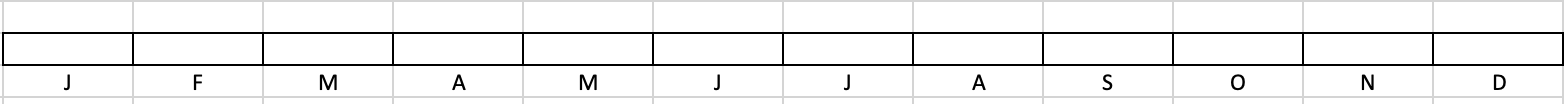 2020
RSW2-3
NMP
RSCW4
RSCW2
RSCW3
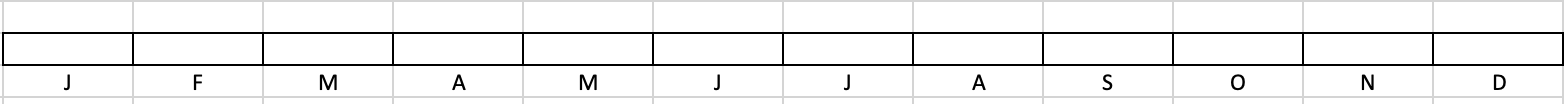 2021
4th perihelion
3rd perihelion
RSW7
RSW8-9
RSW10-11-12
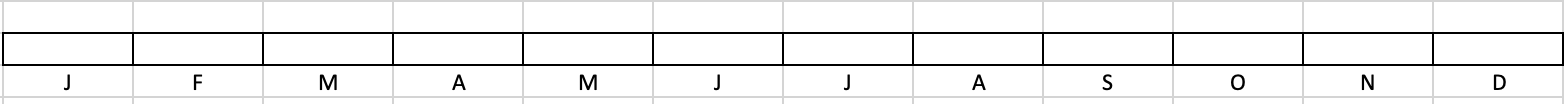 2023
1st perihelion
2nd perihelion
RSW4-5-6
RSW1
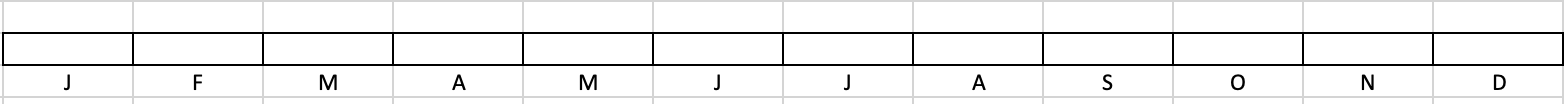 2022
6th perihelion
5th perihelion
RSW13-14-15
RSW16-17-18
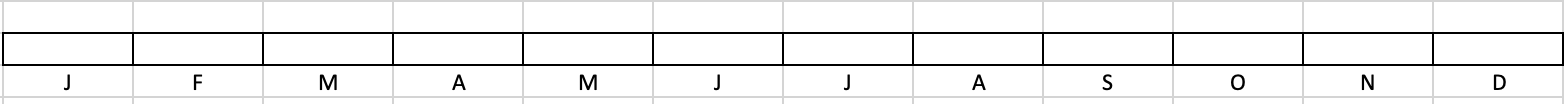 2024
8th perihelion
7th perihelion
VGAM-4
RSW24
RSW22-23
RSW19-20
RSW21
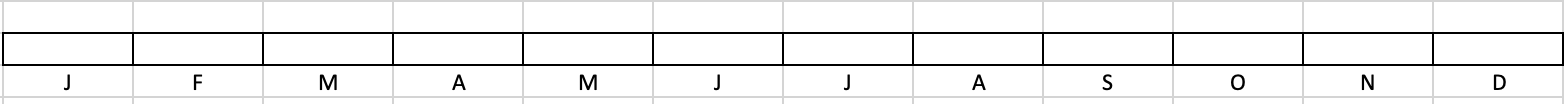 2025
Interruptions in the flow of observations due to: S/C off-pointing  or unexpected Metis and/or S/C switch off
Synergies
This decade will provide for the first time multi-point of view
observations of the solar corona
Parker Solar Probe: WISPR (2018)
SOHO: Lasco  (1995)
STEREO-A: Secchi  (2008)
Solar Orbiter: Metis, EUI and SOLOHI   (2020)
ASO-S: Lyman-alpha Solar Telescope (LST) (2022)
Aditya L1: Visible Emission Line Coronagraph (VELC)  (2023)
Proba3: ASPIICS (2024)
CODEX Coronal Diagnostics Experiment  ISS coronagraph (2024)
PUNCH: Polarimeter to Unify the Corona and the Heliosphere (2025)

These measurements are combined with disk imagers data to identify the sources
Solar Orbiter EUI coronagraphic mode
FeIX/FeX 17.4nm (now also HeII 30.4 nm)
‘Wavelets Optimized Whitening’ algorithm enhances the visual appearance of the movie.
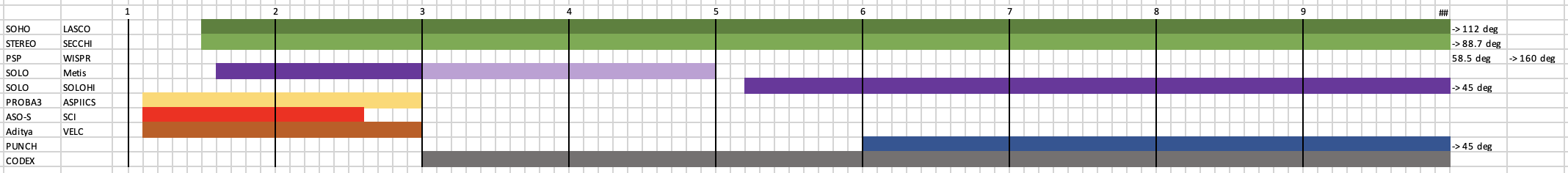 Synergies with space- or ground-based ecliptic observatories necessary
EUV Disk + corona imagers to provide a full coverage of the corona from the limb out to the alfvenic surface
Metis – PSP in quadrature for connectivity
13
[Speaker Notes: Disk imagers SDO EUI HINODE SPICEessential for  soirces]